אחרית דבר
ההעפלה מהמגרב אינה עוד אפיזודה
בהיסטוריוגרפיה הציונית-ישראלית
הפעילות הציונית בקהילות המגרב
לא נבנתה לפי הדגם של מזרח אירופה
תרומת ההעפלה מהמגרב הודרה מהאתוס הציוני
ההעפלה הספונטנית והלא-ממוסדת - הבריחה – 
הייתה התגובה הצפון-אפריקאית 
להפסקת ההעפלה הממוסדת מצפון אפריקה.
מדיווחי השליחים עלה חשש 
מפני עלייה המונית מצפון אפריקה 
שלא תיקלט בפלשתינה-א"י
דימוים השלילי של המעפילים מצפון אפריקה הועצם 
בדיווחי שליחי התנועות הסוציאליסטיות והדתיות הארץ ישראליות
ומפקדי הספינות ומלוויהן
ארבעה היבטים למדיניות הסוכנות היהודית כלפי קהילות יהדות צפון אפריקה לאחר מלחמת העולם השנייה
ההיבט המקומי:

ההעפלה והתחלת הבריחה של יהודי צפון אפריקה מהמגרב
ההיבט 
האזורי:

פעילות המוסד לעלייה ב' מנמלי אירופה
ההיבט האירופי:

הבריחה והצלת שארית הפליטה
ההיבט האוניברסלי:

הטיפול בשאלת ארץ ישראל מול אומות העולם
כ-934 מעפילים מוגרבים
ב- 3 ספינות מחופי אלג'יר
כ-1,600 מעפילים מוגרבים
ב-27 ספינות מנמלי אירופה
.
סיפורם של מעפילי ההעפלה צפון אפריקה נעלם מהאתוס הציוני 
ראוי להעמידו לצד אירועי העפלה אחרים 
כפי שנחרתו בהיסטוריוגרפיה הישראלית והציונית
תסכולה של קהילת המעפילים המוגרבים בקפריסין בשנים 1947–1948
הביא למרד ואדי סאליב ביולי 1959 

הגיע לשיאו בהפגנות הפנתרים השחורים בשנת 1971

האוהלים 1975

 למעשה נמשך עד היום בדרכים מגוונות 
 מאבק הקרקעות - הקשת הדמוקרטית
שירה- ערס פואטיקה
 ספרות- פרוזה  של סופרים שמוצאם ביהדות האסלאם
עיתונאים/ות - מדיה דיגיטלית
מערכת המשפט – משלום ועד לבית המשפט העליון
מאוד סמלי שדוד בן הרוש, מעפיל צפון-אפריקאי ביהודה הלוי
הנהיג את מרד ואדי סאליב והעלה לסדר היום הציבורי 
את שאלת הגזע והצבע 
שעומדת בבסיס השסע העדתי
ומאיימת על ההגמוניה שהקימה את המדינה מאז ועד היום
תודות
להוריי, רחל ואליהו ביטון שהעפילו במאי 1947 בספינה "יהודה הלוי"
לחבריהם למסע:
אליהו סויסה
ראובן פרץ
פרוספר אוחנה
ז'ק פרץ
יעקב וענונו
חנניה לוי
אשריאל בוזגלו ואחותו פנינה
שלמה ביטון ואחותו מזל
דוד בן הרוש
גד כהן
שלמה דדון
לשליחים
 אפרים וברטה פרידמן-בן-חיים
 יגאל כהן
 נפתלי בר-גיורא
כלב קסטל
 חמל רפאל
 יעקב קראוס
לפעילים הציונים ב-
מרוקו
סאם אביטבול [אביטל]
 אלי אוחיון 
תוניס
 ונדיה כהן-פרנקו
לעובדי הארכיונים:
 הארכיון הציוני המרכזי 
הארכיון לתולדות ההגנה 
ארכיון הציונות הדתית 
ארכיון יד טבנקין 
ארכיון הקיבוץ הדתי 
ארכיון העבודה והחלוץ ומכון לבון 
ארכיון הג'וינט
פרופ' גור אלרואי-  מנחה התזה, אוניברסיטת חיפה
תודה!
עוצב על יד"י גלי עיצוב ומיתוג www.galigd.com
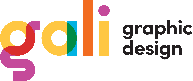